Moravský   Krumlov
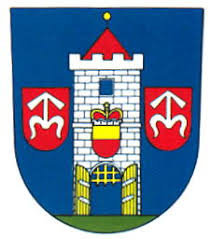 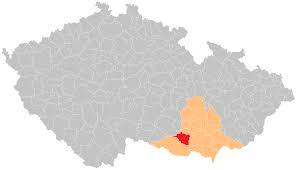 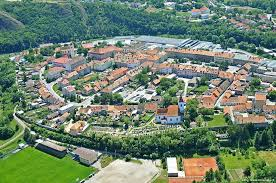 Moravský Krumlov, je mesto  nachádzajúce sa                                 v okrese Znojmo, v Juhomoravskom kraji
nachádza sa 27 km juhozápadne od Brna 
má rozlohu 49,57 km² 
žije tu približne  5 700 obyvateľov
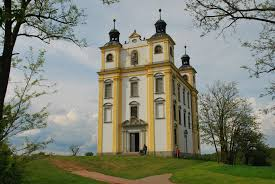 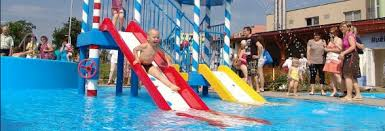 ZÁMOK - Moravský   Krumlov
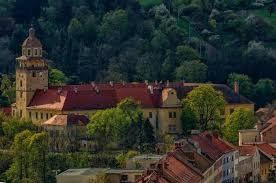 vznikol ako župný hrad - strážca obchodných chodníkov a stredisko remeselnícke výroby a obchodu
v  r. 1146 bol hrad zničený a vypálený 
obyvatelia postavili nový – kamenný
meno dostal asi podľa tvaru                                        riečišťa rieky - Krumm - krivý, vypuklý
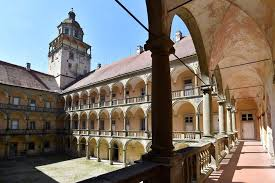 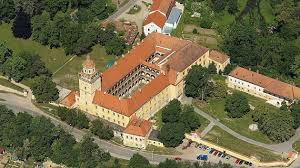 Zámocký  park
rozprestiera sa západným smerom od zámku
zaberá rozlohu 12 ha a nachádza sa tu mnoho vzácnych druhov ihličnatých a listnatých drevín - napr. borovica čierna, platan javorolistý, z kríkov potom meruzalka alpská...
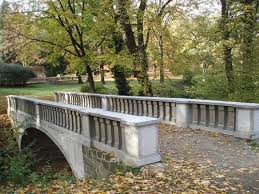 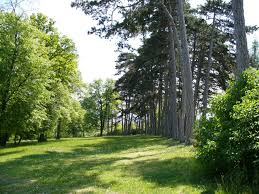 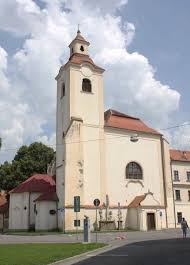 Farský kostol - Všetkých svätých
najstaršia zmienka o kostole je z roku 1248
tento kostol je zasvätený sv. Vavrincovi 
farský kostol mal päť drevených oltárov
v roku 1630 pri zhubnom požiari bol úplne zničený
stavba nového kostola trvala 14 rokov
kostol je zasvätený "Všetkým svätým"
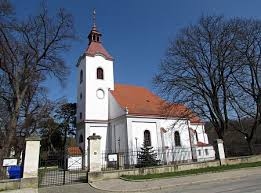 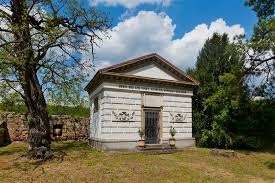 Lichtenštejnská   hrobka
klasicistická hrobka sa nachádza v blízkosti kostola Všetkých svätých
nechala ju postaviť kňažná M. E. z Oettingen - Spielbergu svojmu manželovi kniežaťu Karlovi z Lichtenštejna v roku 1789
v hrobke sú pochovaní členovia                                                                                                                         rodu Lichtenštejnovcov
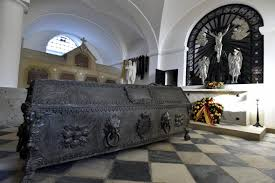 Kláštor s kostolom sv. Bartolomeja
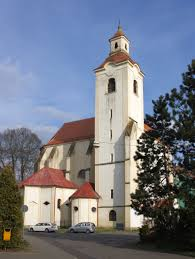 založenie významnej architektonické                             pamiatky kláštora spadá do druhej                                      polovice 14. storočia, kde pôsobil                                   reholnícky rád augustíniánov
v čase husitských vojen bol kláštor opustený a stavby boli zbúrané
po mnohých opravách postupne v kláštore pôsobili rehoľníci rádu piaristov  a paulínov 
v priestoroch bývalého kláštora má sídlo mestský úrad
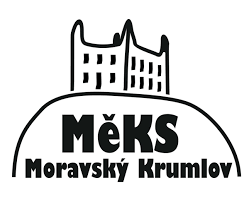 Mestské múzeum - kniežací dom
v roku 1957 bolo v kniežacom dome umiestnené mestské múzeum a neskôr archeologická expozícia 
v súčasnej dobe má tu sídlo aj  mestská galéria
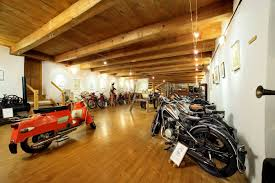 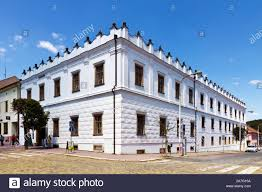 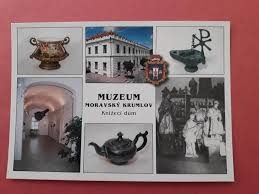 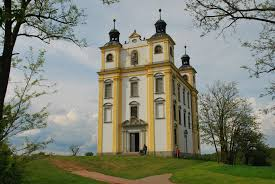 Pútnická Kaplnka sv. Floriána
knieža A.Floriána z Lichtensteina sa vracal z honu, za búrky a splašili sa mu kone, ktoré sa zastavili na okraji zrázu. Na pamiatku svojej záchrany dal knieža na kopci postaviť kaplnku 
stavba začala v roku 1695, k vysviacke kaplnky došlo 30. júna 1697. Kaplnka bola zasvätená sv. Floriánovi, ktorého si občania mesta po zhubnom požiari v roku 1690 zvolili za patróna mesta
kaplnka sa otvára pre verejnosť niekoľkokrát                                                            ročne - v čase púte - bohoslužieb                                                        a pri konaní koncertov
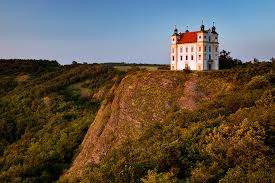 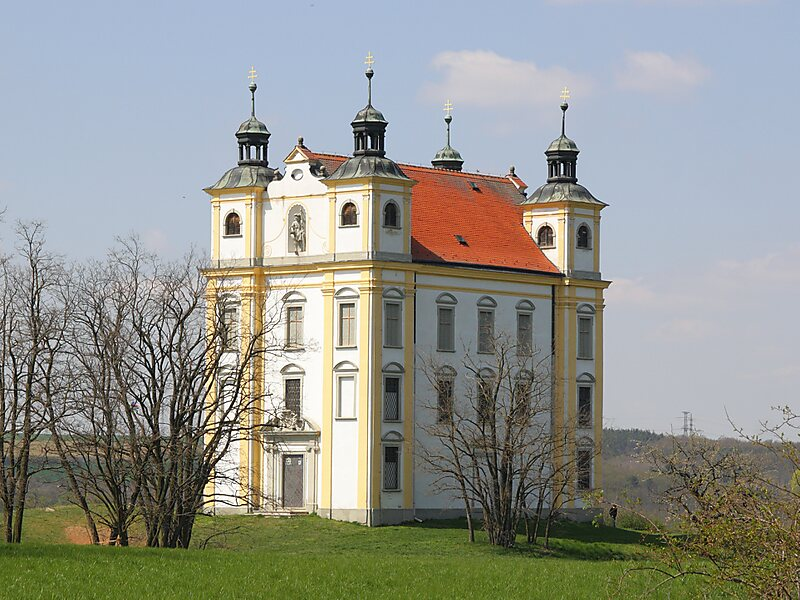 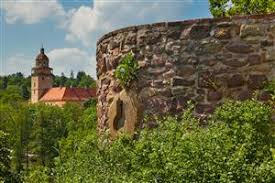 Mestské    opevnenie
zvyšok hradieb v jadre z 13. storočia s neskoršími úpravami vymedzujúce stredoveké jadro mesta.
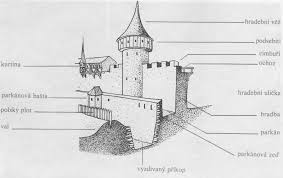 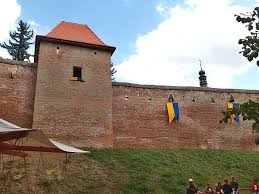 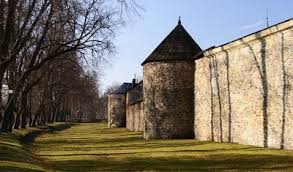 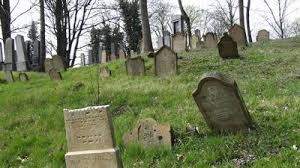 Židovský     cintorín
židovské pohrebisko je jednou z mála dodnes zachovaných hmotných pamiatok a posledným mlčanlivým svedkom storočné prítomnosti židovskej komunity v Moravskom Krumlove
 doba vzniku sa nedá stanoviť presne, ale založené muselo byť najneskôr v 16. storočí
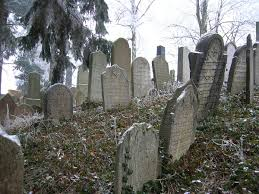 ZŠ    Moravský Krumlov  náměstí Klášterní 134
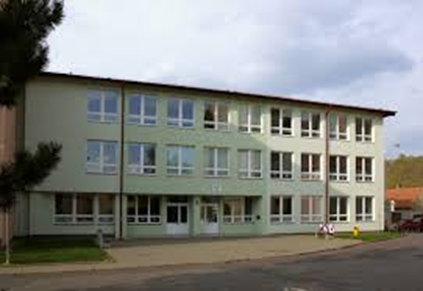 Riaditeľ školy –                         RNDr. Vrána František
I. stupeň - 90 žiakov
II. stupeň - 247 žiakov
337 žiakov navštevuje 21 tried     
škola sa zapája do rôznych aktivít:             Abeceda peňazí – Ako sme si založili firmu                                                      Tajomstvá knižnice                             Dopoludnie s kórejskými dobrovoľníkmi                        Maratón písania listov...